Intégration des notes 
Du palier 2de

Depuis nota bene
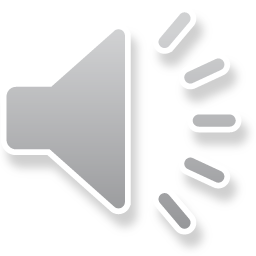 Service académique de l’information et de l’orientation
1
20/03/2023
[Speaker Notes: Ce module a pour but de décrire les différentes étapes à effectuer pour intégrer automatiquement les notes des élèves du palier 2de dans Affelnet-Lycée à partir de Nota Bene.]
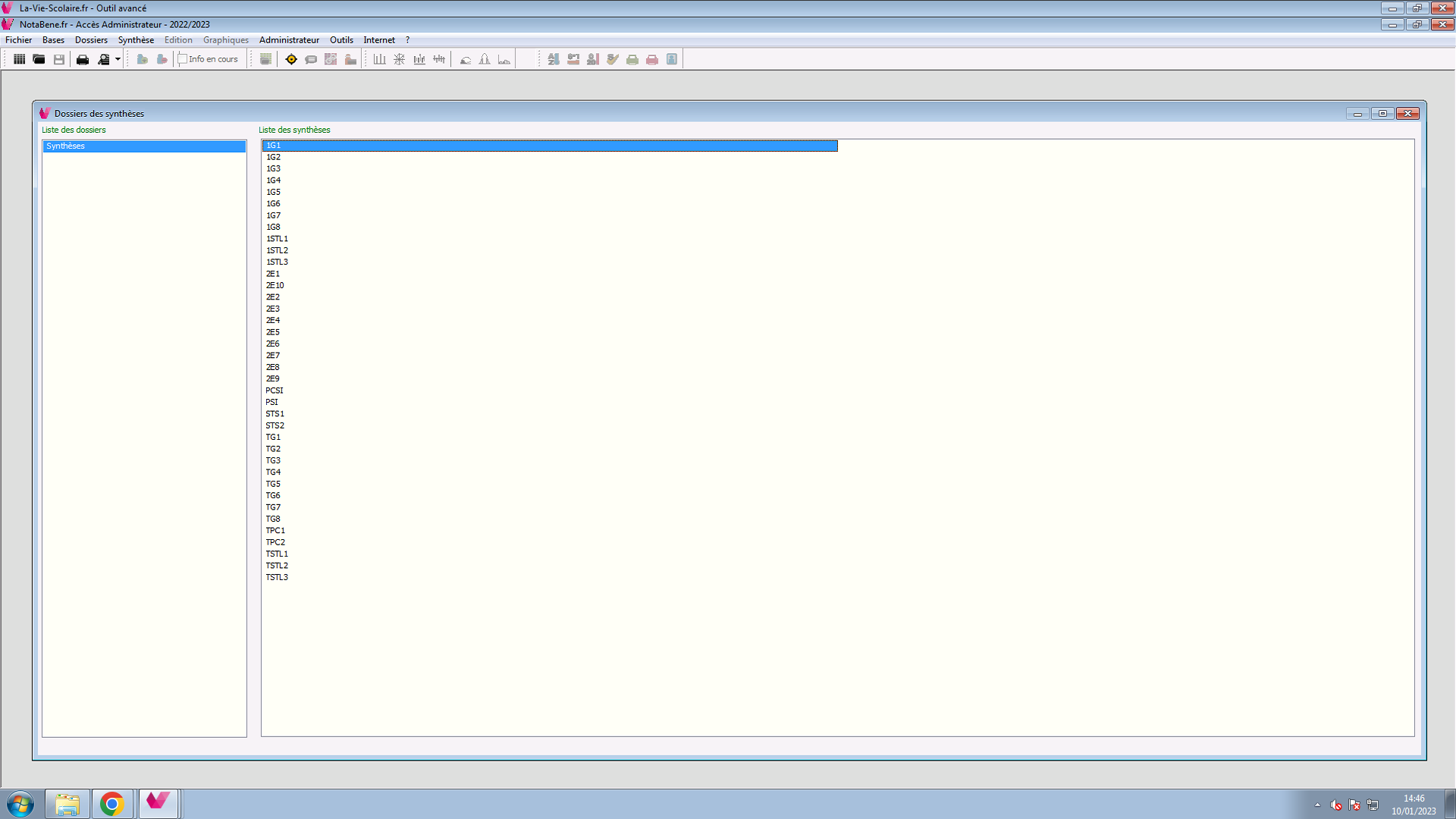 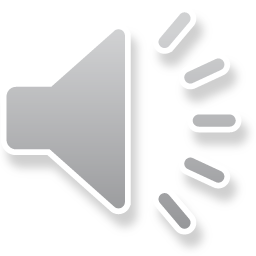 Service académique information et orientation
2
20/03/2023
[Speaker Notes: Depuis Nota Bene, cliquer sur une division du palier 2de,]
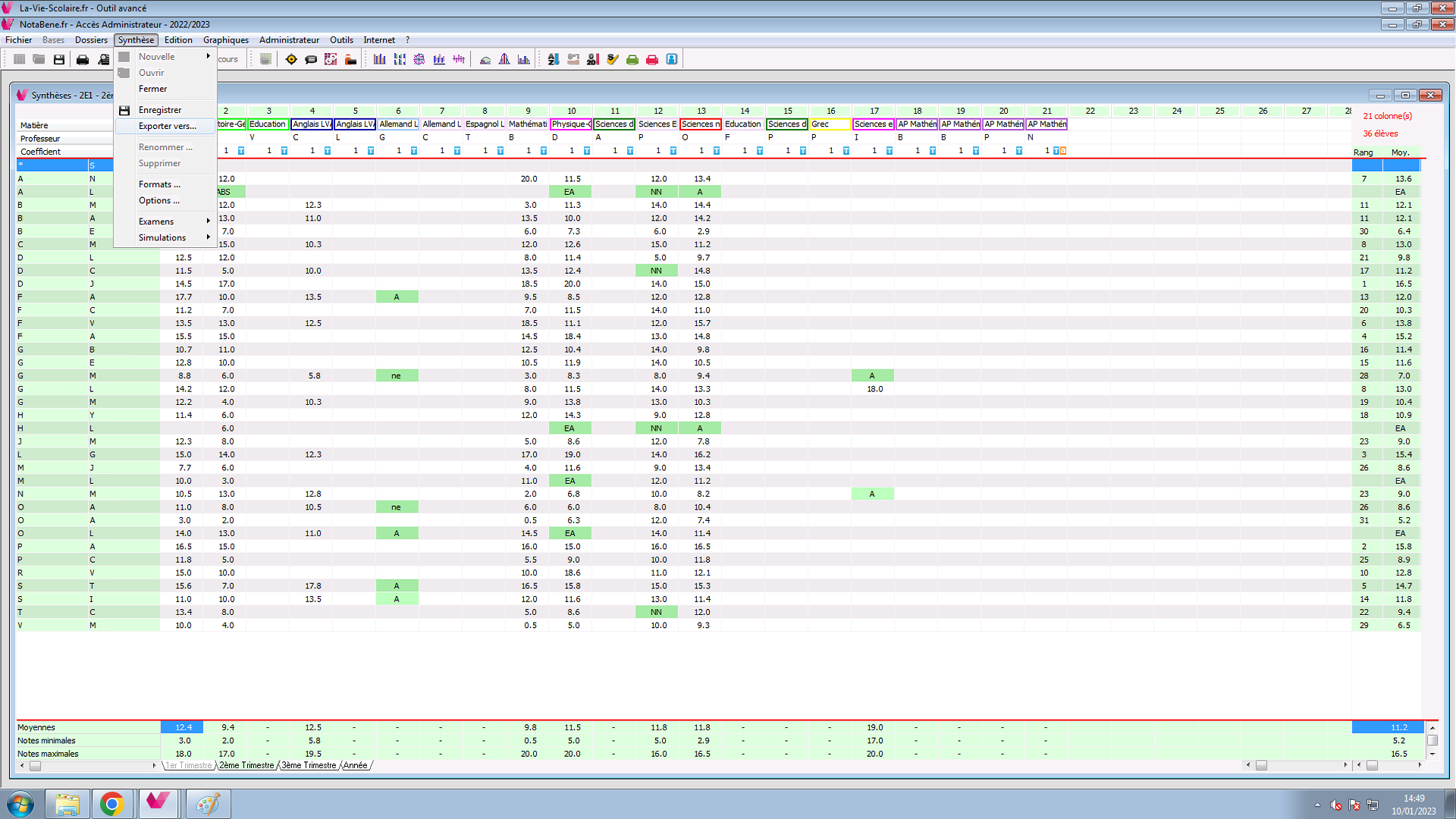 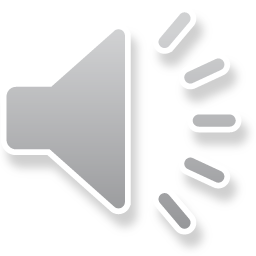 Service académique information et orientation
3
20/03/2023
[Speaker Notes: Cliquez ensuite synthèse, puis exporter vers.]
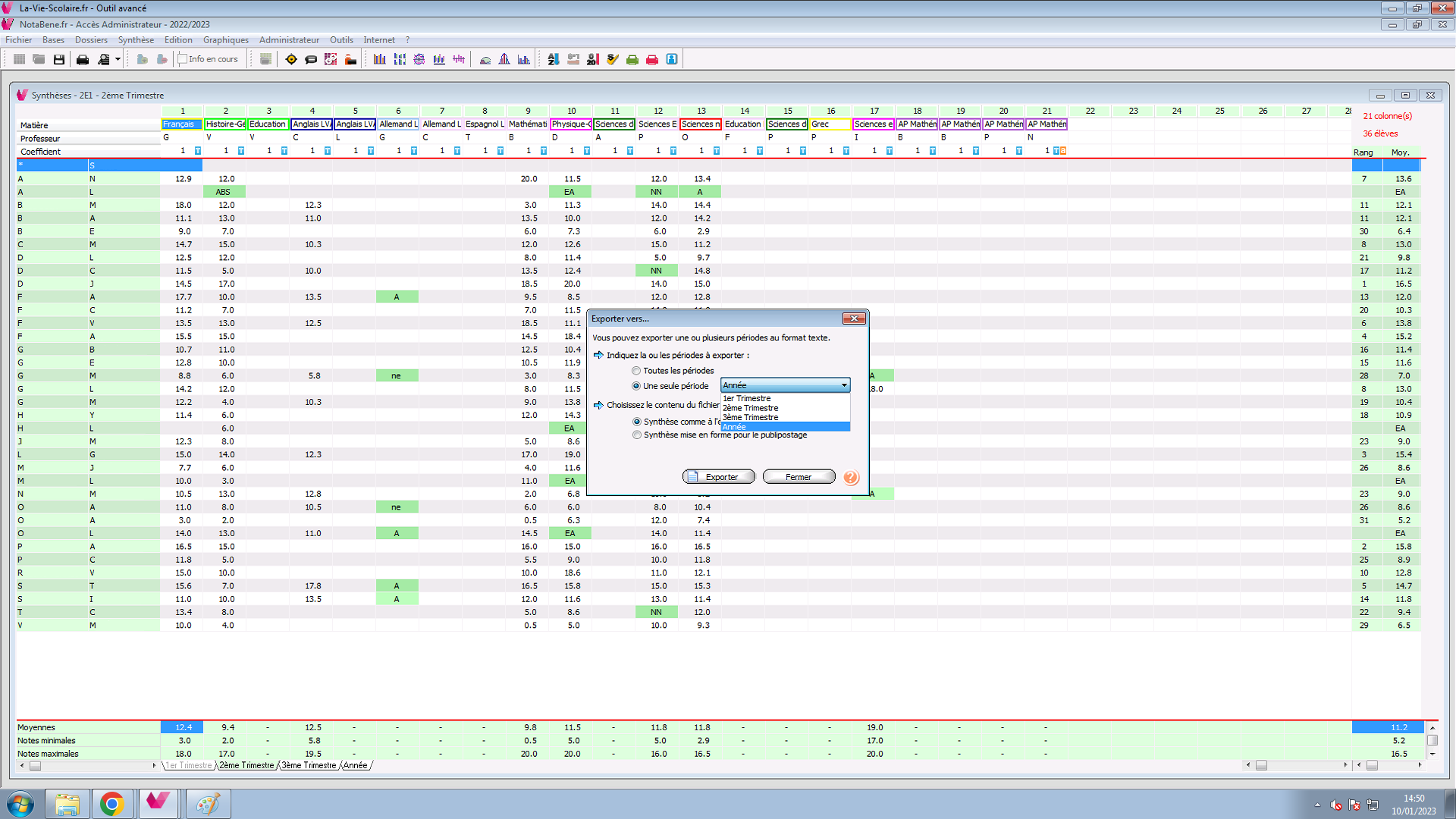 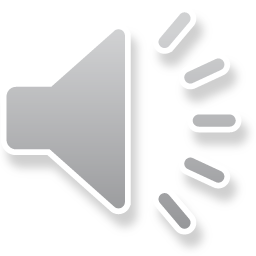 Service académique information et orientation
4
20/03/2023
[Speaker Notes: Cela affiche une nouvelle fenêtre. Sélectionner « une seule période » et « année » et laisser la première option de contenu du fichier.]
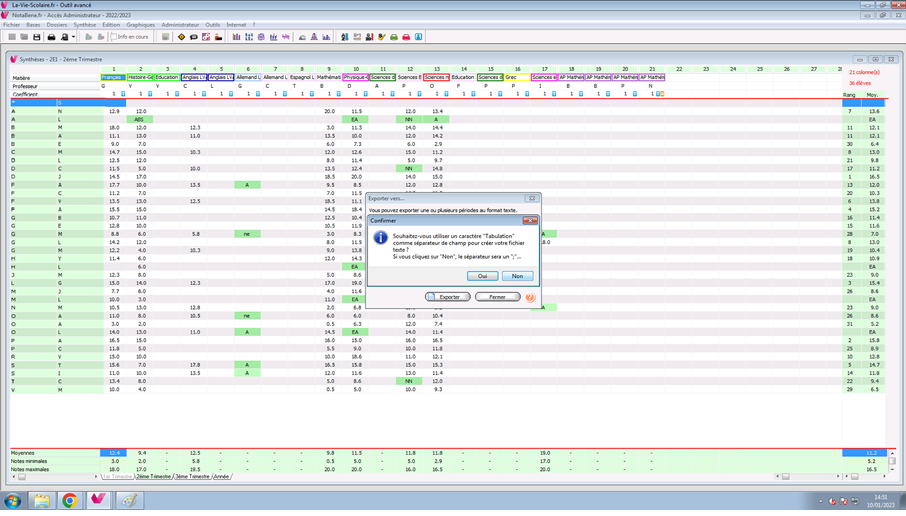 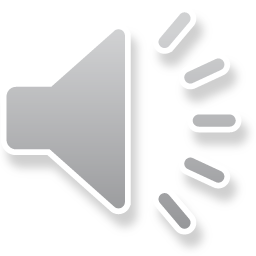 Service académique information et orientation
5
20/03/2023
[Speaker Notes: Cliquez ensuite sur « non ».]
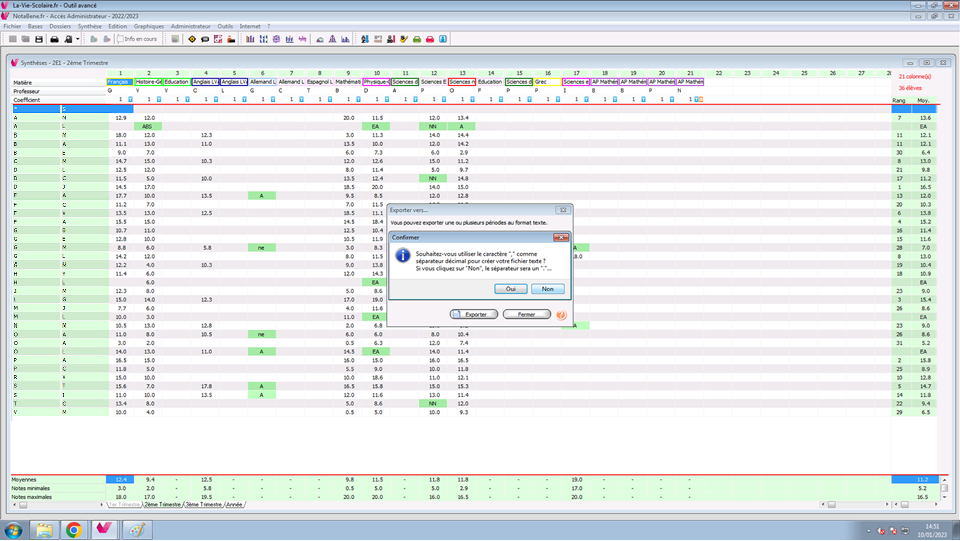 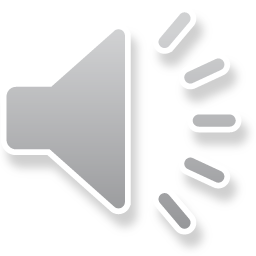 Service académique information et orientation
6
20/03/2023
[Speaker Notes: Puis sur « non ».]
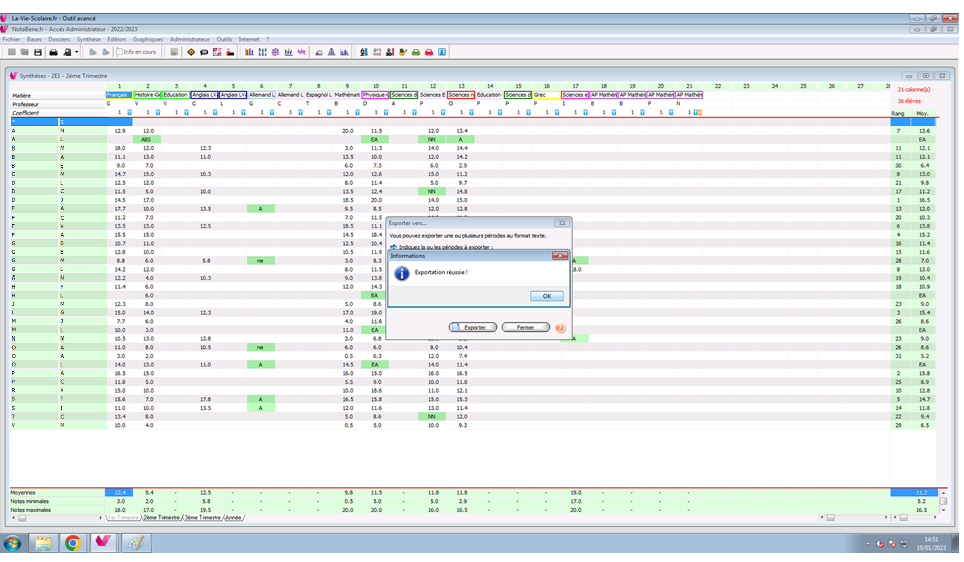 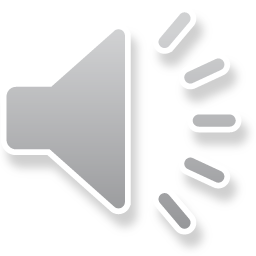 Service académique information et orientation
7
20/03/2023
[Speaker Notes: Un message indique que l’exportation a réussie.]
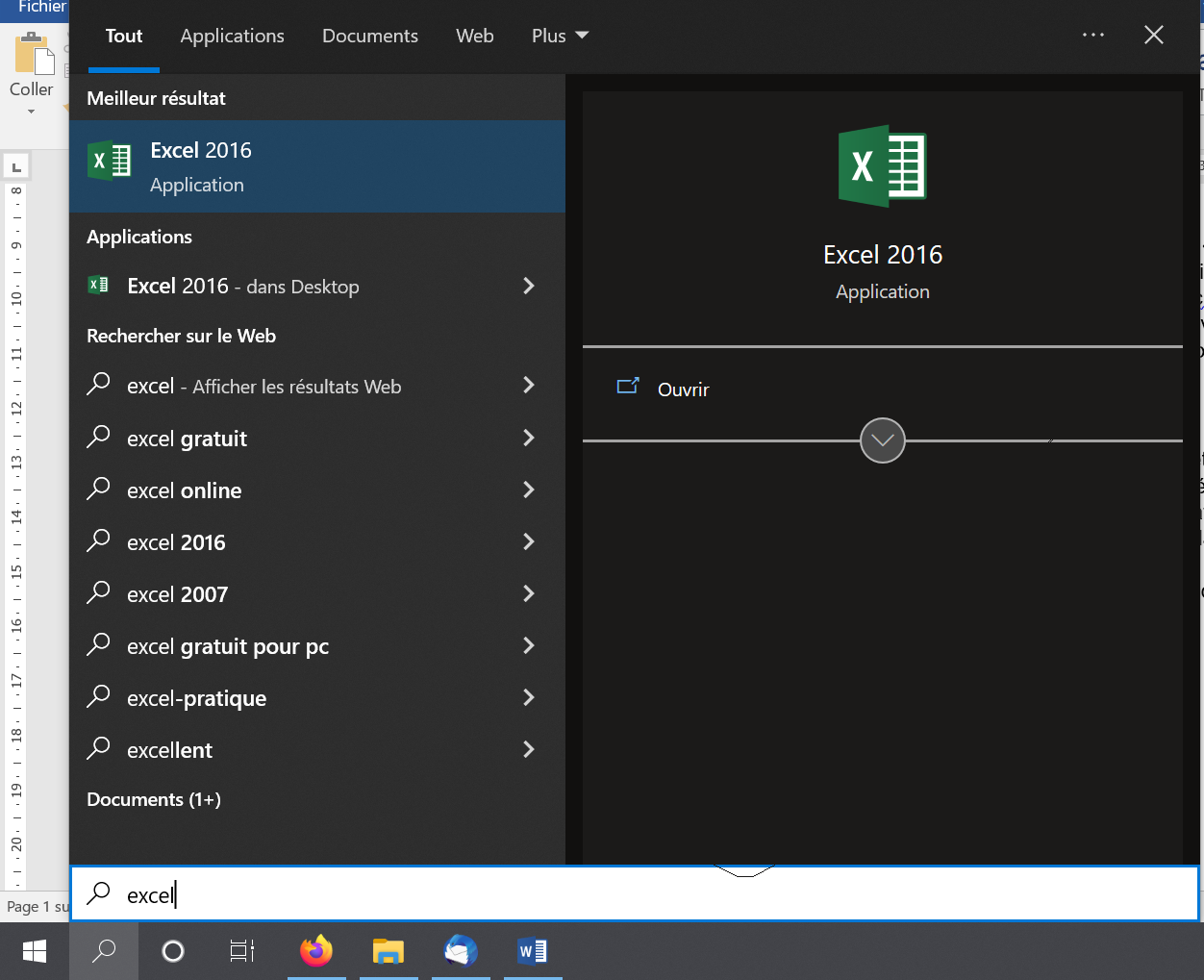 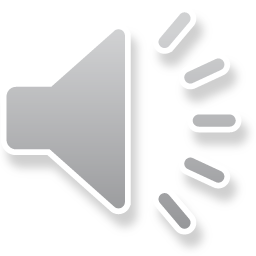 Service académique information et orientation
8
20/03/2023
[Speaker Notes: Ouvrez un fichier Excel vierge, en passant par le menu démarrer et en tapant « excel » dans la barre de recherche.]
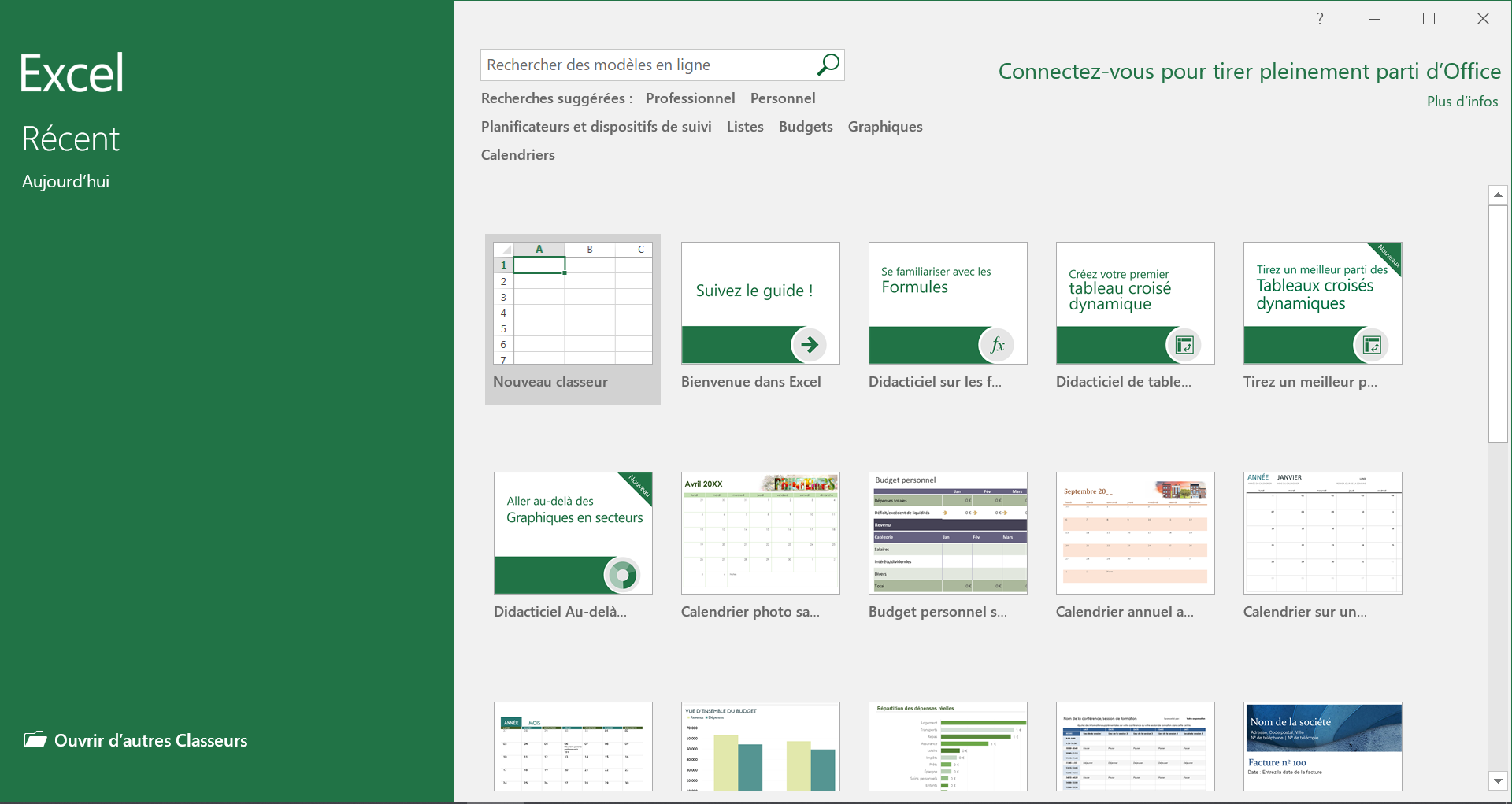 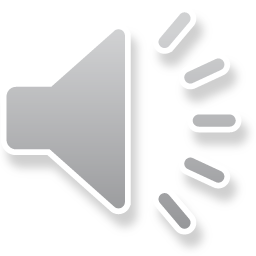 Service académique information et orientation
9
20/03/2023
[Speaker Notes: Une fois l’application ouverte, cliquez sur nouveau classeur.]
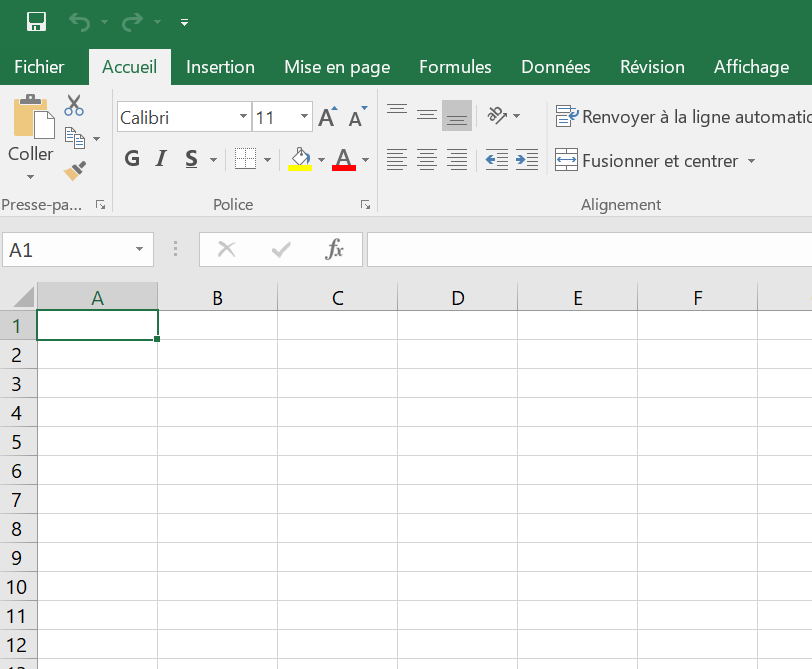 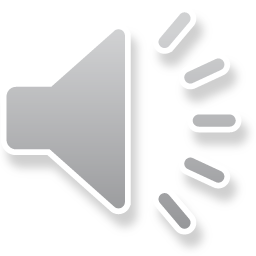 Service académique information et orientation
10
20/03/2023
[Speaker Notes: Cliquez ensuite sur fichier…]
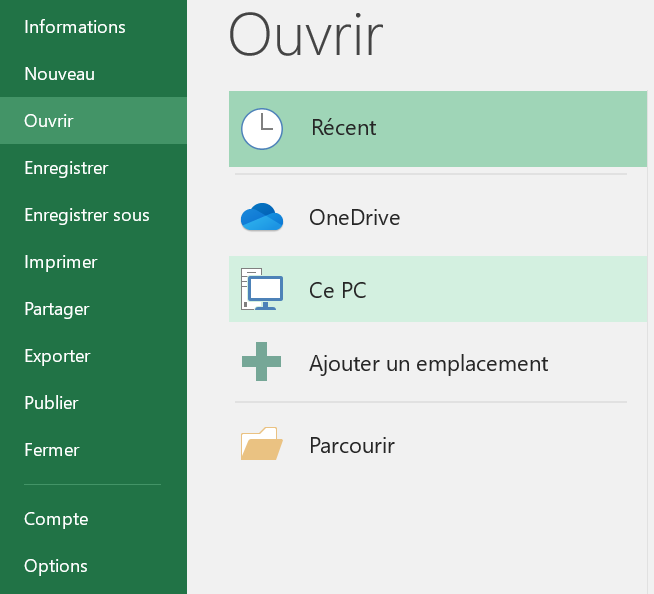 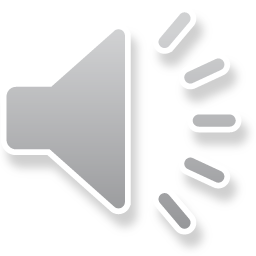 Service académique information et orientation
11
20/03/2023
[Speaker Notes: … puis sur parcourir…]
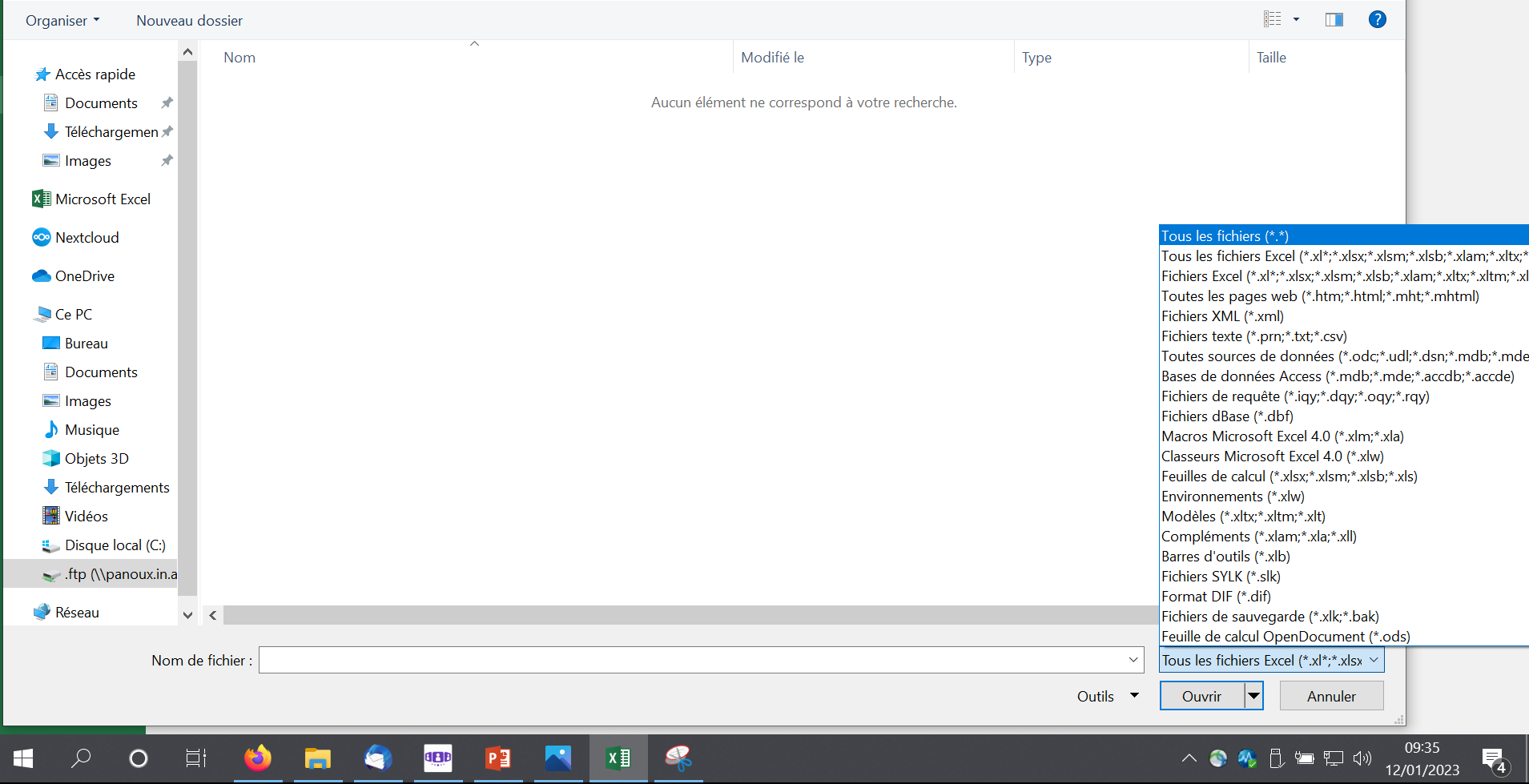 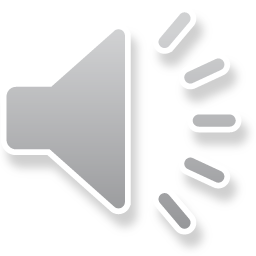 Service académique information et orientation
12
20/03/2023
[Speaker Notes: … sélectionner « tous les fichiers ».]
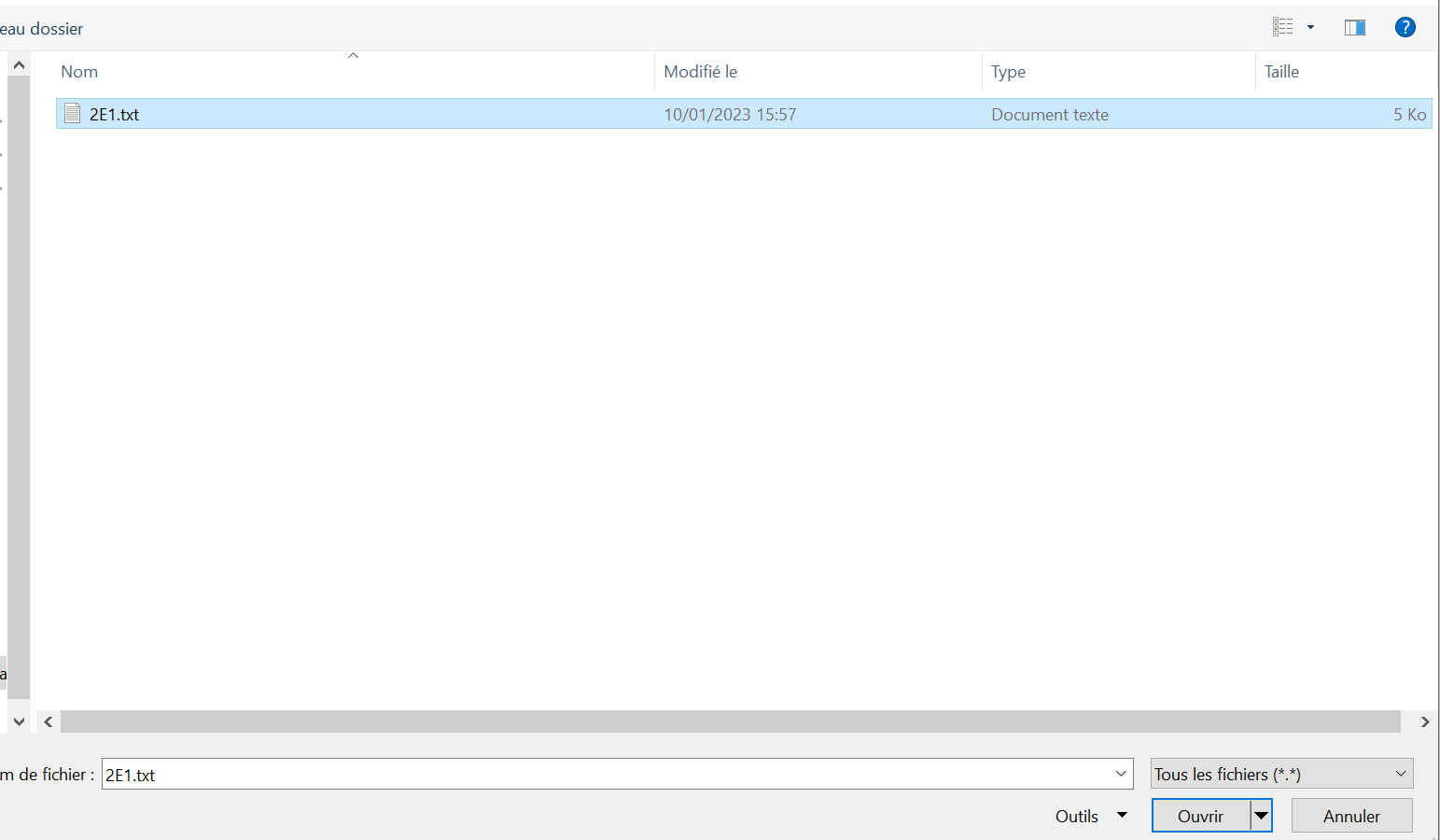 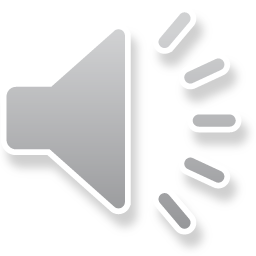 Service académique information et orientation
13
20/03/2023
[Speaker Notes: … cela fait apparaître le fichier texte. Le sélectionner, puis cliquer sur ouvrir;]
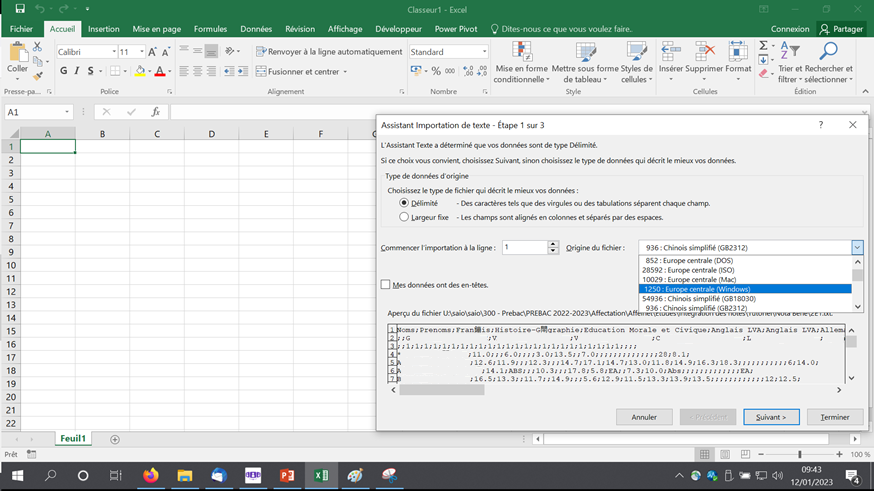 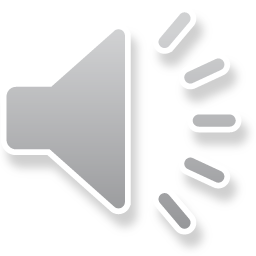 Service académique information et orientation
14
20/03/2023
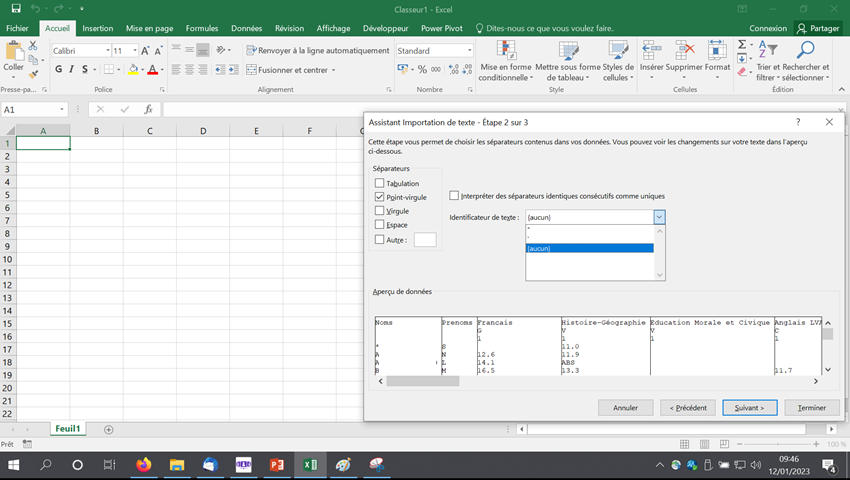 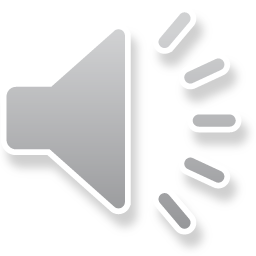 Service académique information et orientation
15
20/03/2023
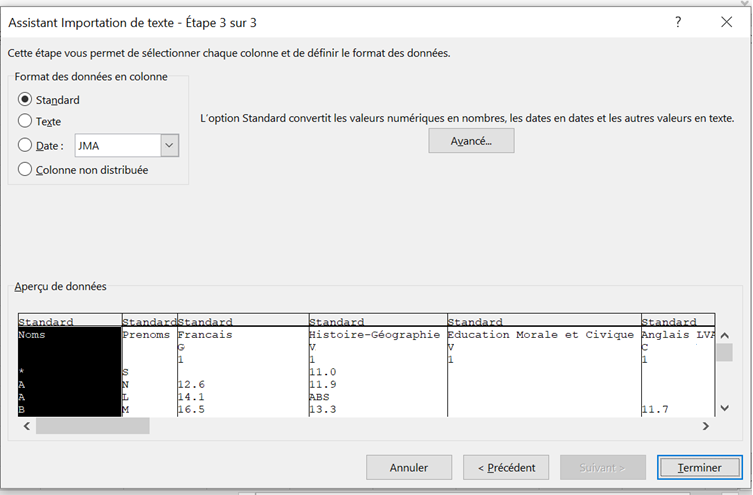 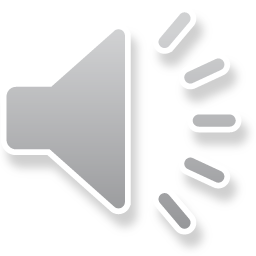 Service académique information et orientation
16
20/03/2023
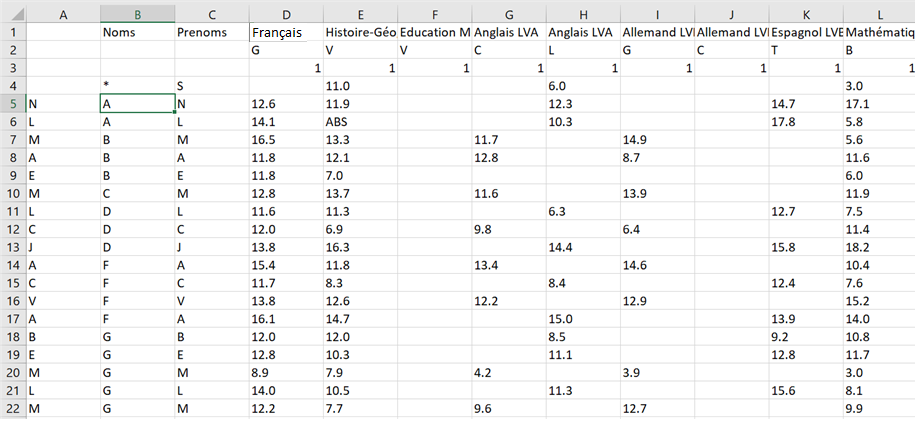 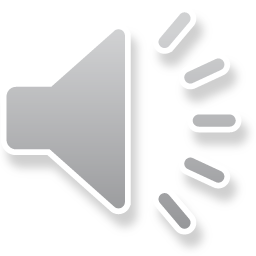 Service académique information et orientation
17
20/03/2023
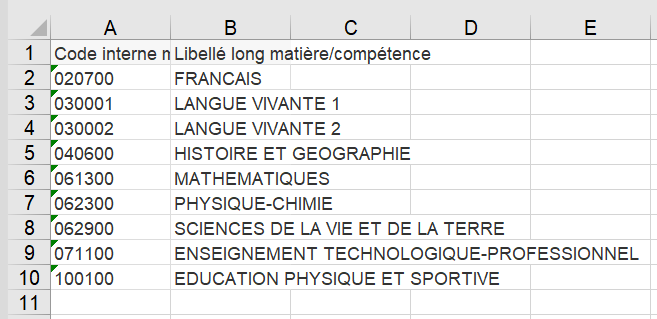 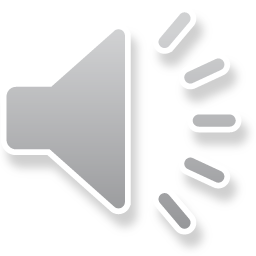 Service académique information et orientation
18
20/03/2023
[Speaker Notes: Ouvrez le fichier fourni par le SAIO qui se nomme : « Codes matières » et repérez la ligne correspondant à la matière, ici la ligne « FRANCAIS ».
Plusieurs matières peuvent avoir le même code matière, en particulier les matières professionnelles qui sont toutes regroupées sous l’appellation « enseignement technologique – professionnel ». Ce n’est pas un problème s’il y a des doublons.]
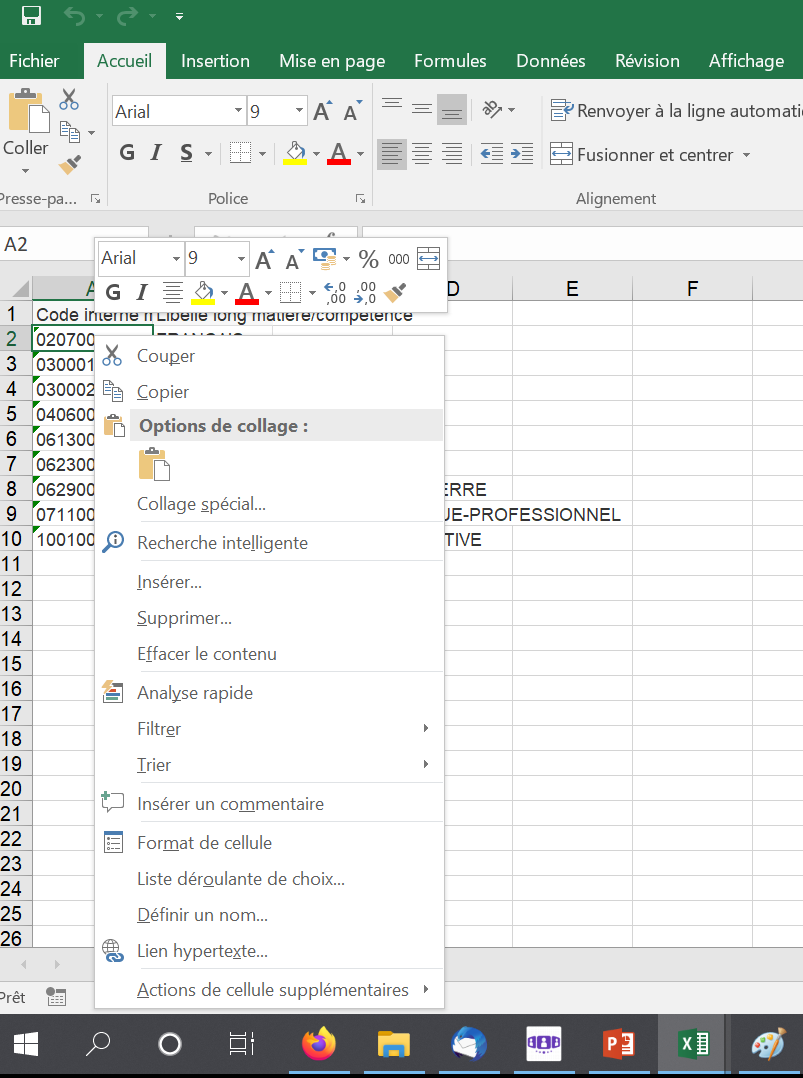 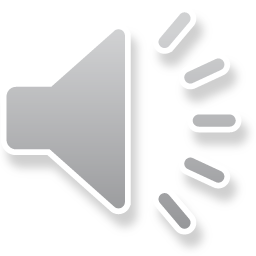 Service académique information et orientation
19
20/03/2023
[Speaker Notes: Cliquez droit sur le code correspondant, ici « 020700 », puis cliquez sur « copier ».]
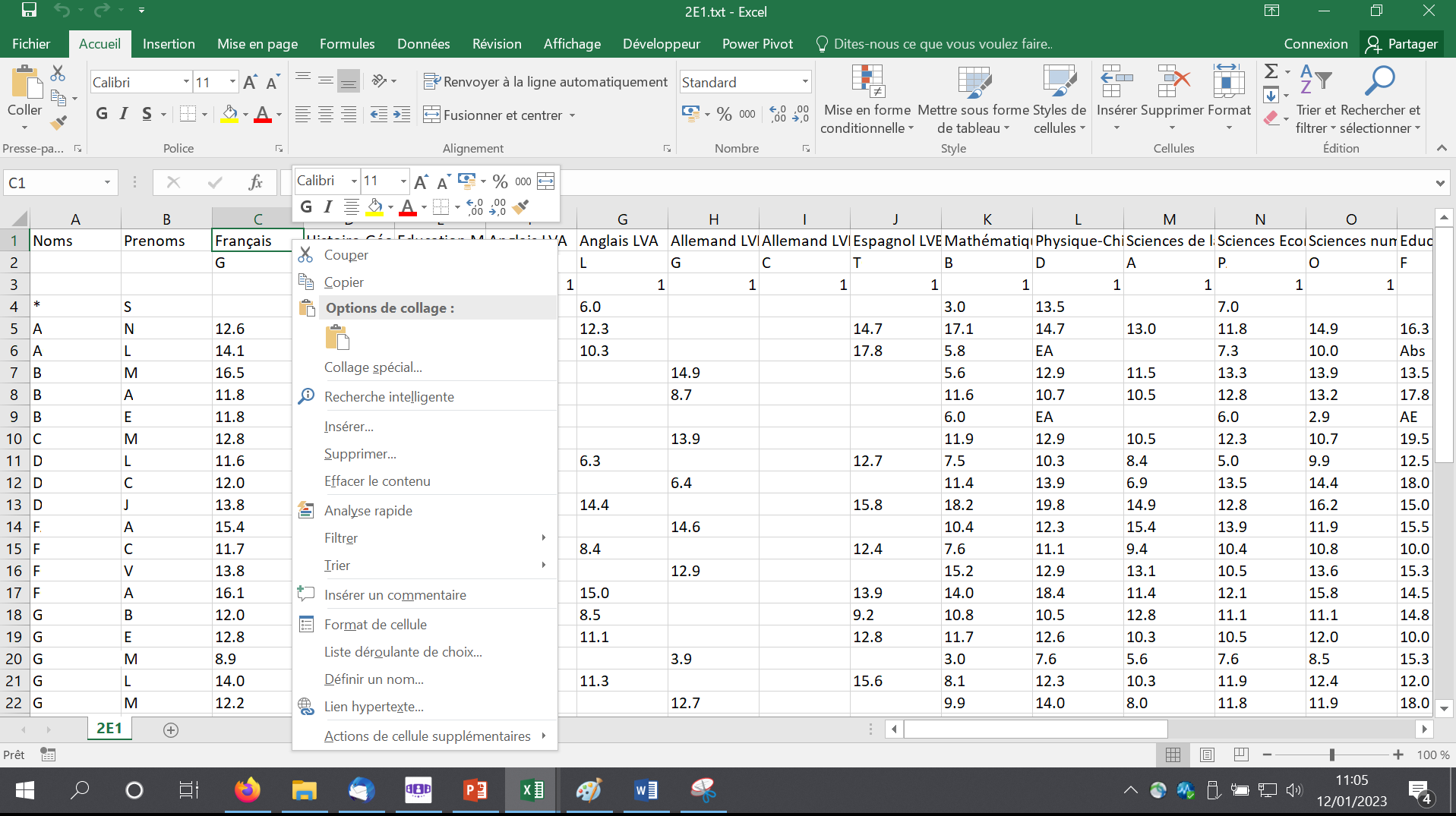 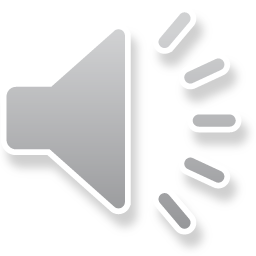 Service académique information et orientation
20
20/03/2023
[Speaker Notes: Cliquez droit sur le code correspondant, ici « 020700 », puis cliquez sur « copier ».]
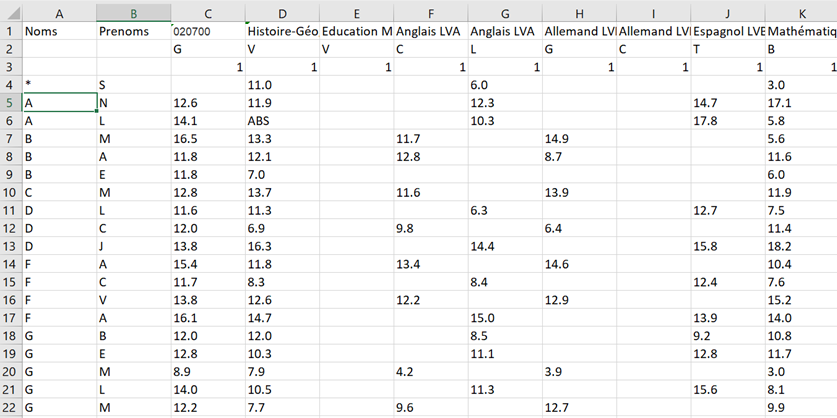 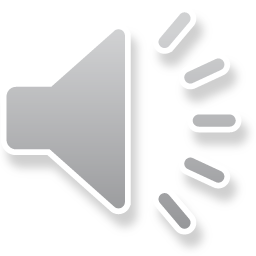 Service académique information et orientation
21
20/03/2023
1re OPTION
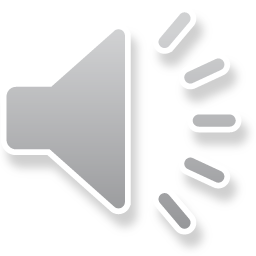 Intitulé de la division/délégation académique
22
20/03/2023
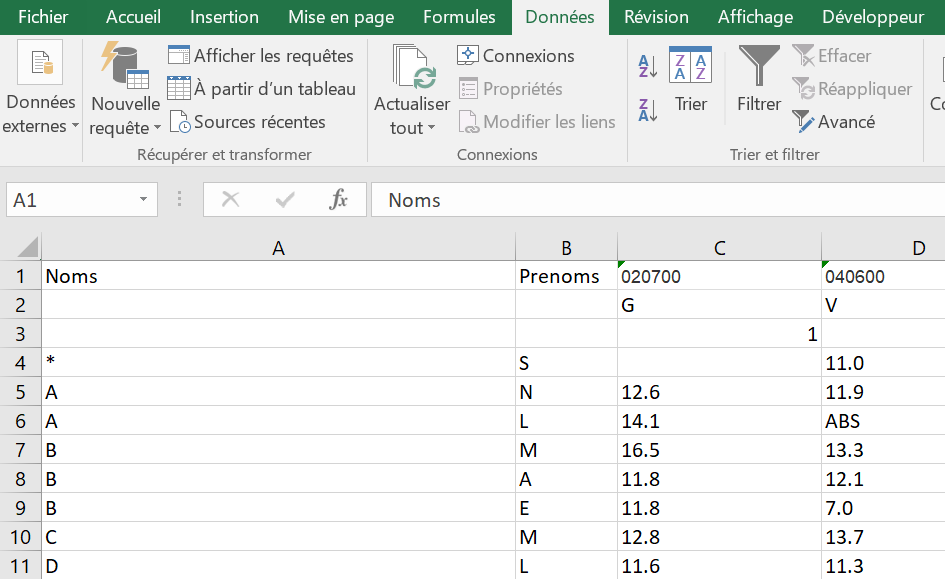 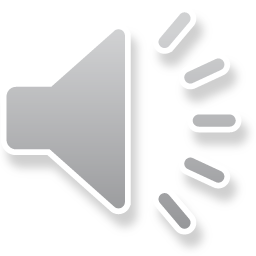 Service académique information et orientation
23
20/03/2023
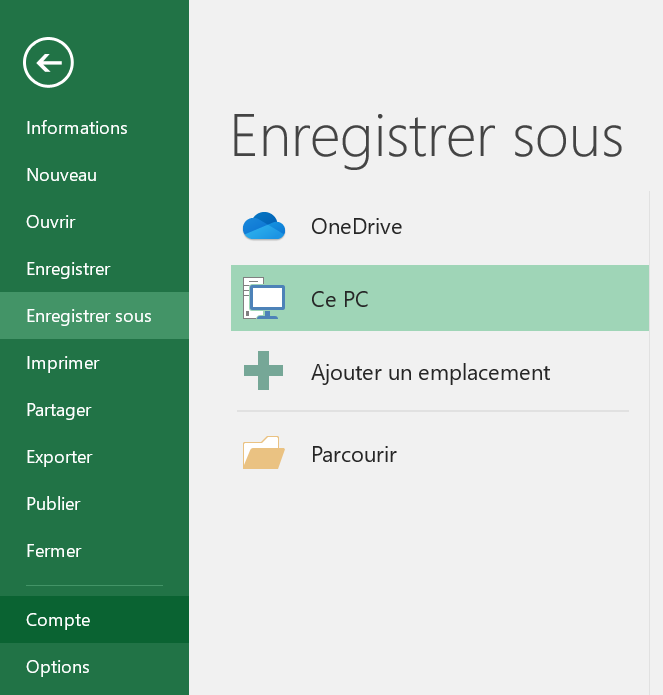 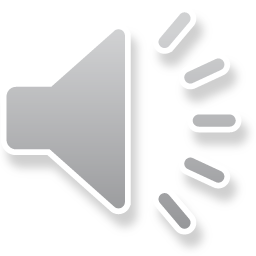 Service académique information et orientation
24
20/03/2023
[Speaker Notes: … puis sur « enregistrer sous », puis « parcourir ».]
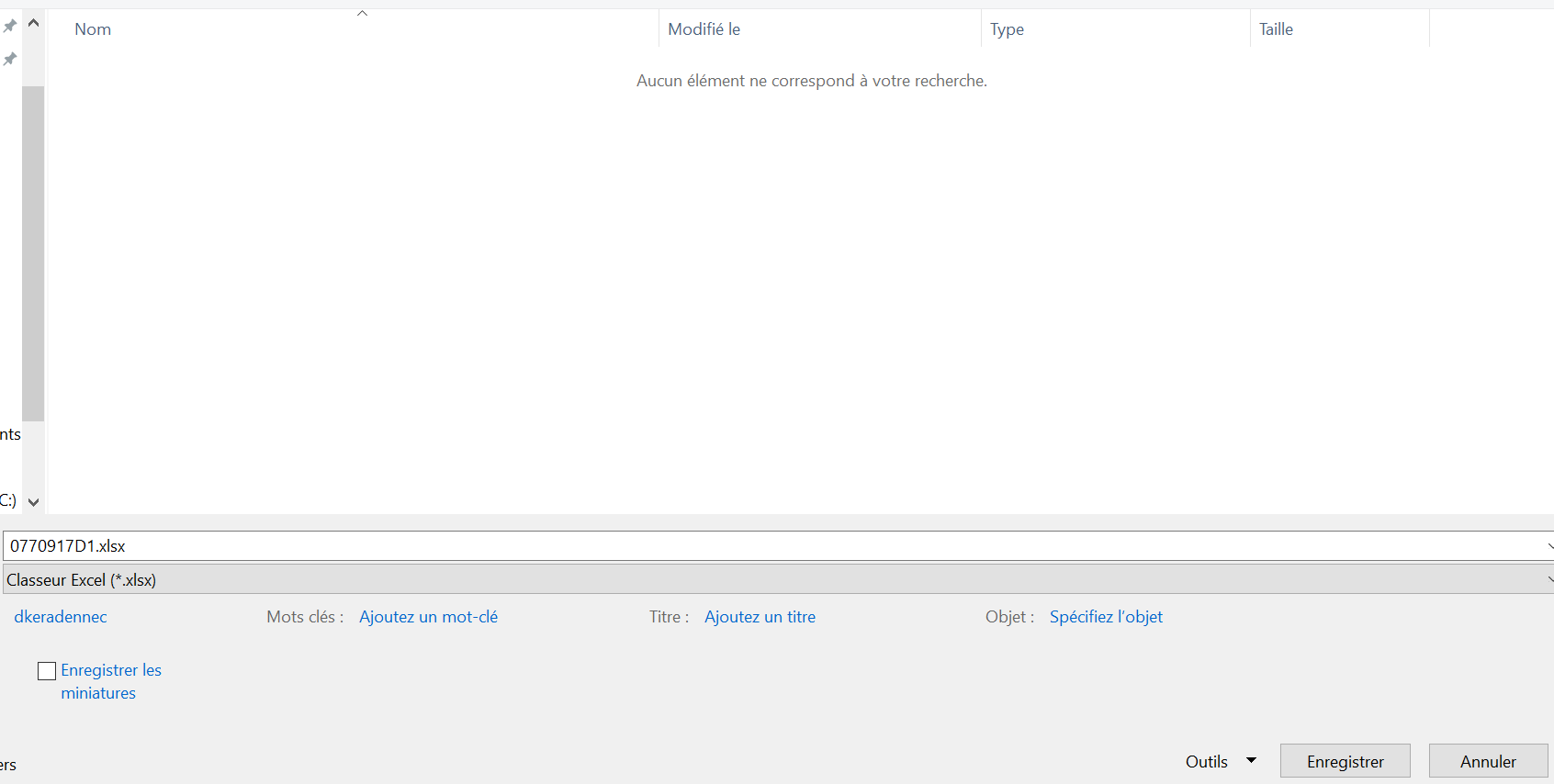 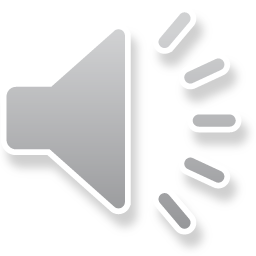 Service académique information et orientation
Service académique information et orientation
25
[Speaker Notes: Nommez le fichier avec l’UAI de votre établissement, puis cliquez sur « enregistrer ».]
2e OPTION
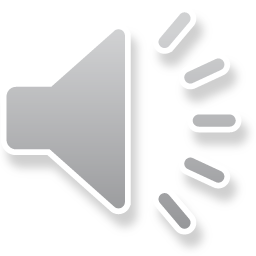 Intitulé de la division/délégation académique
26
20/03/2023
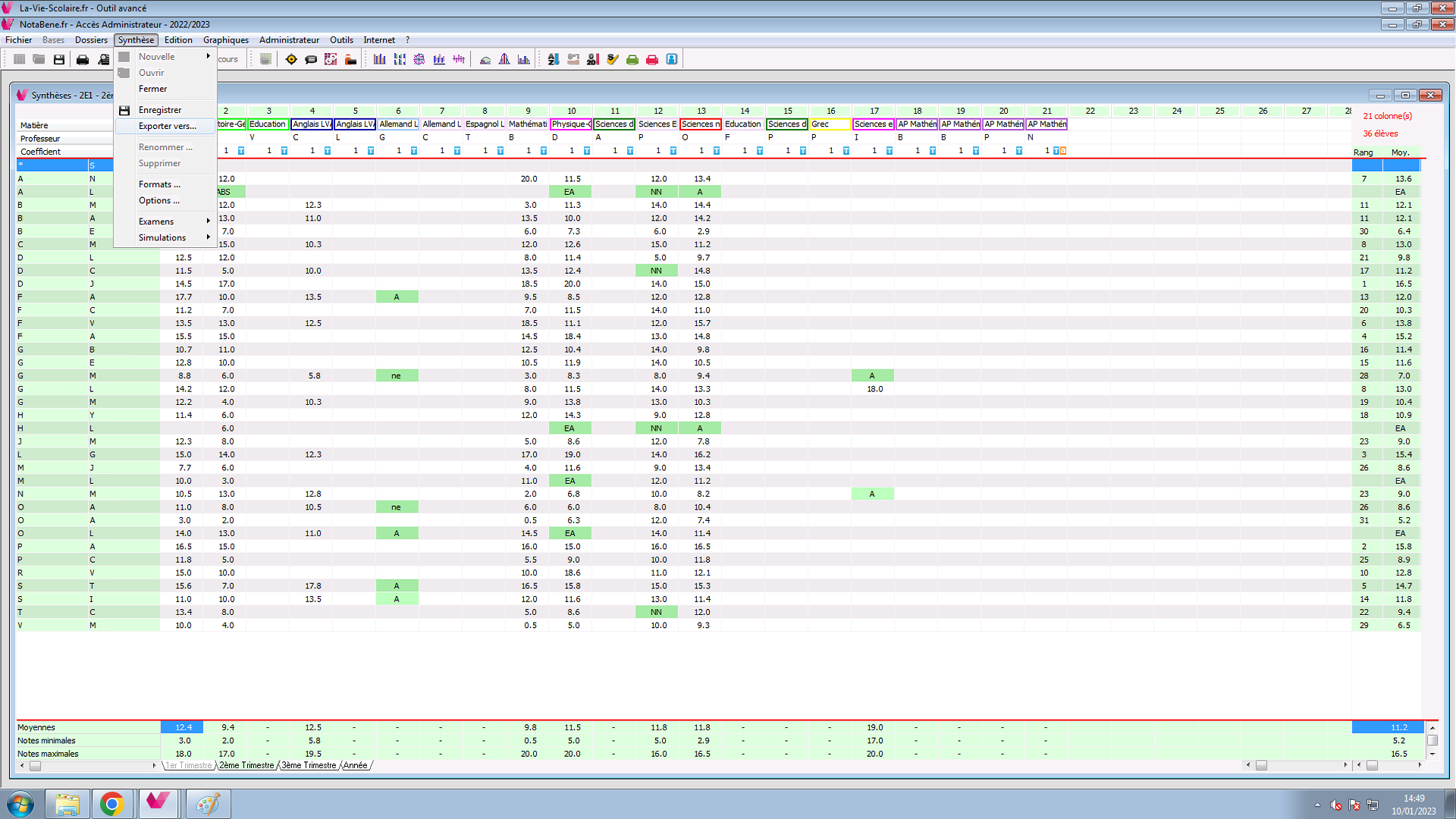 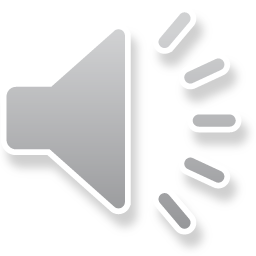 Service académique information et orientation
27
20/03/2023
[Speaker Notes: Cliquez ensuite synthèse, puis exporter vers.]
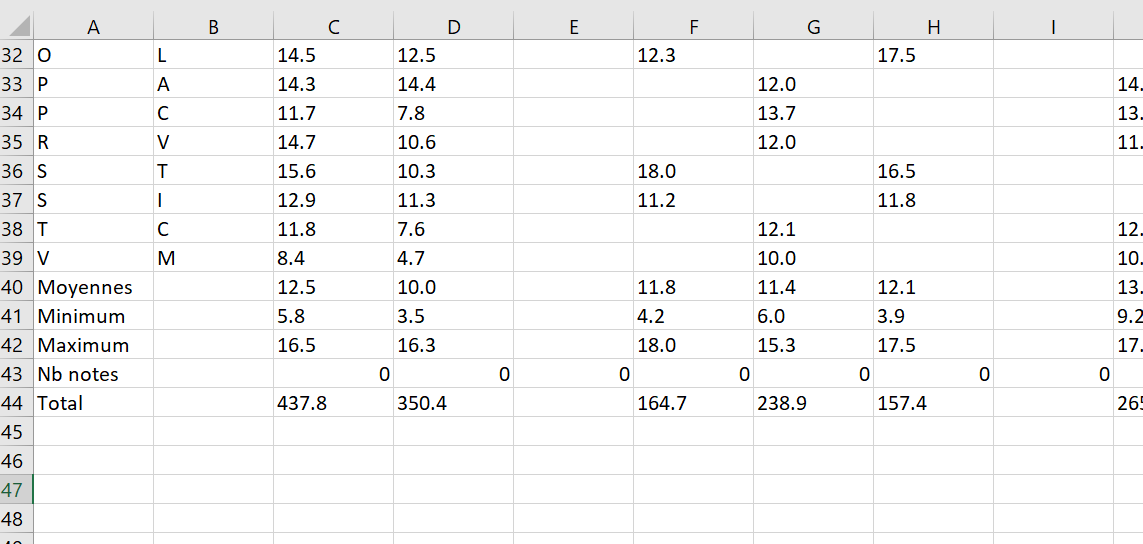 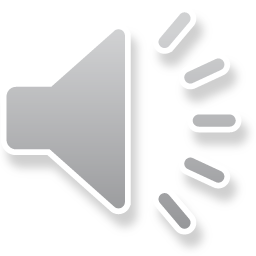 Service académique information et orientation
28
20/03/2023
[Speaker Notes: Cliquez ensuite synthèse, puis exporter vers.]
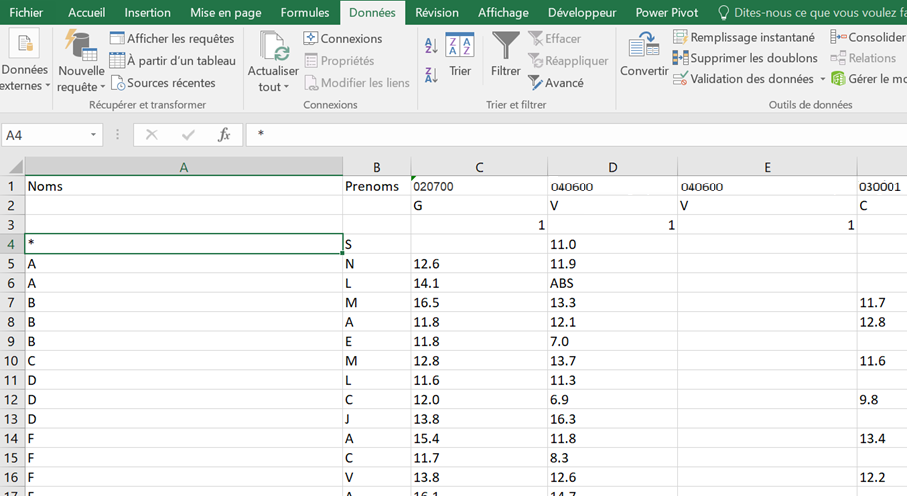 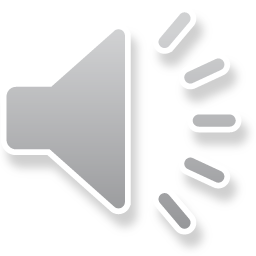 Service académique information et orientation
29
20/03/2023
[Speaker Notes: Cliquez ensuite synthèse, puis exporter vers.]
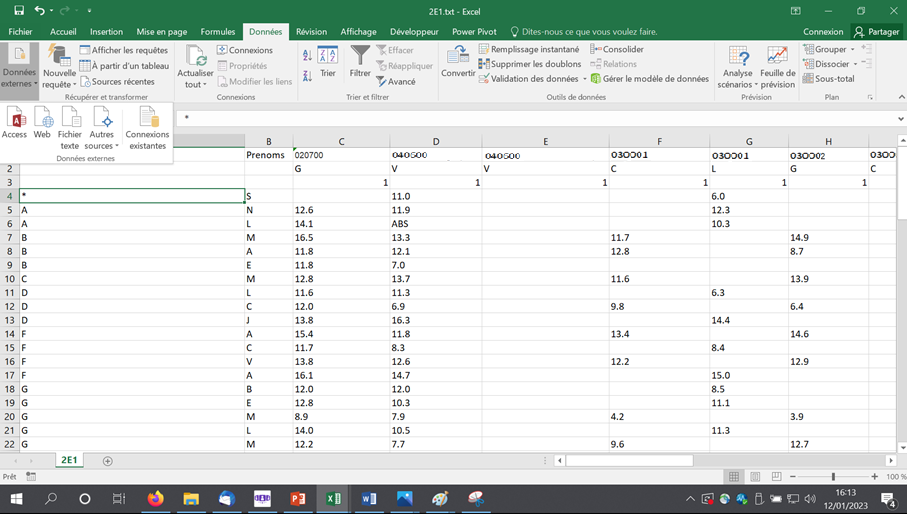 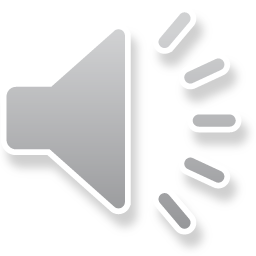 Service académique information et orientation
30
20/03/2023
[Speaker Notes: Cliquez ensuite synthèse, puis exporter vers.]
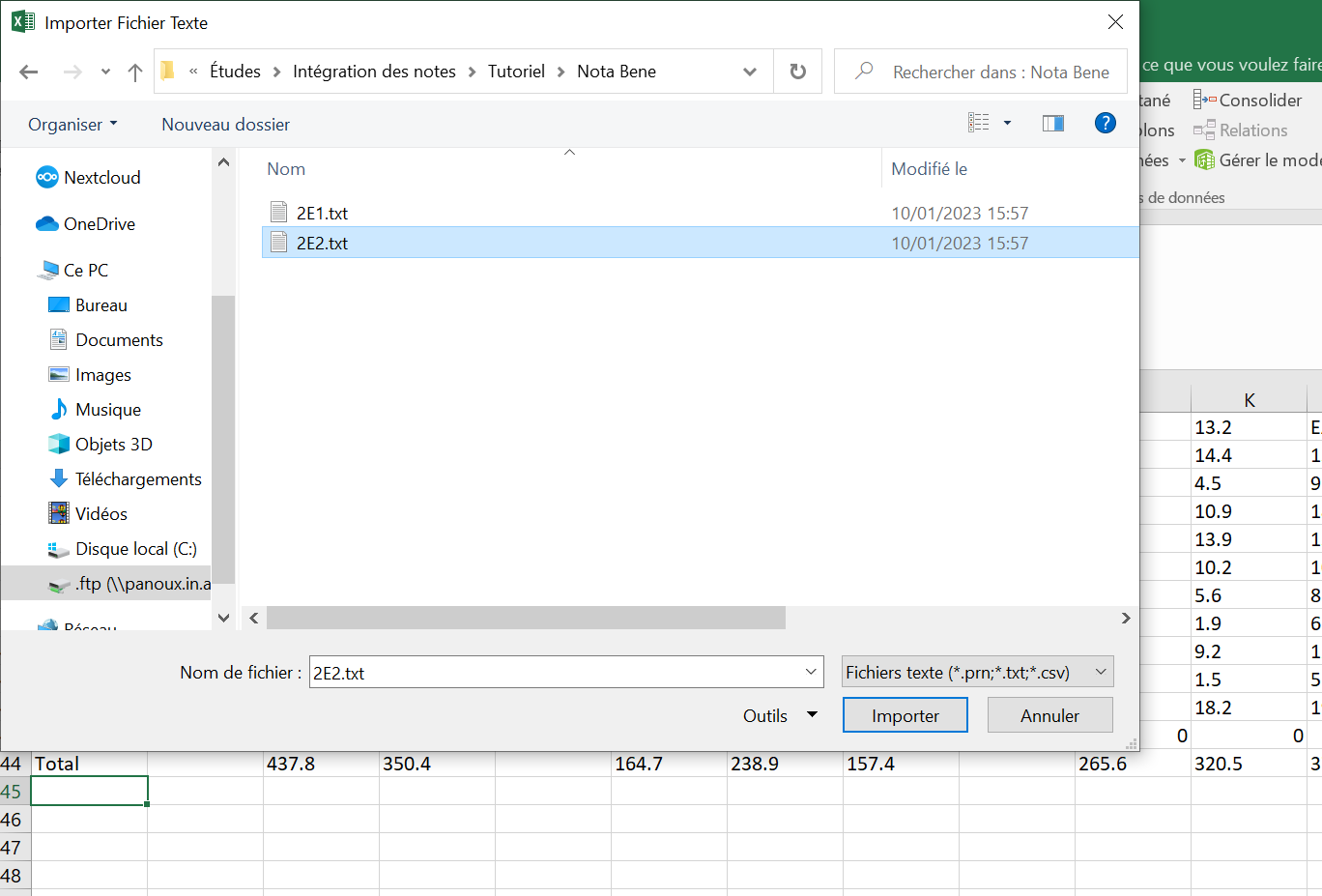 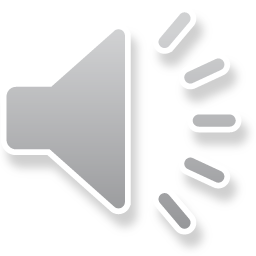 Service académique information et orientation
31
20/03/2023
[Speaker Notes: Cliquez ensuite synthèse, puis exporter vers.]
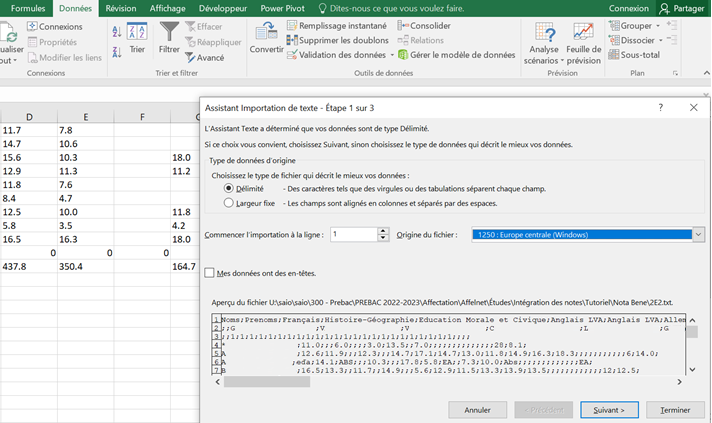 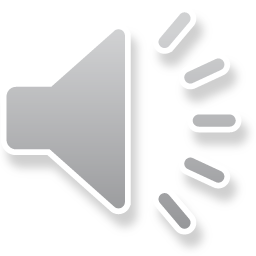 Service académique information et orientation
32
20/03/2023
[Speaker Notes: Cliquez ensuite synthèse, puis exporter vers.]
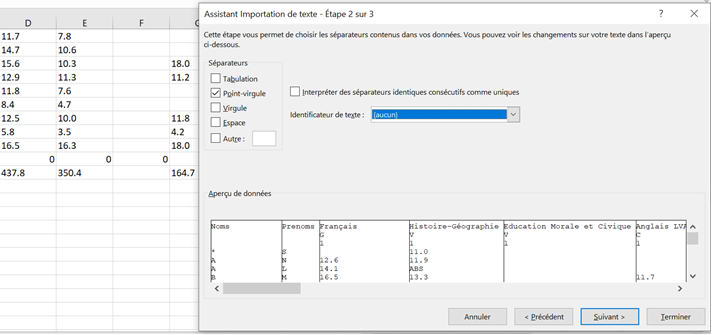 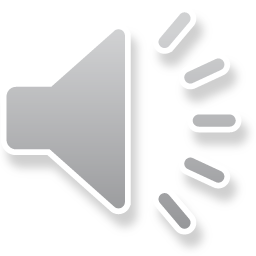 Service académique information et orientation
33
20/03/2023
[Speaker Notes: Cliquez ensuite synthèse, puis exporter vers.]
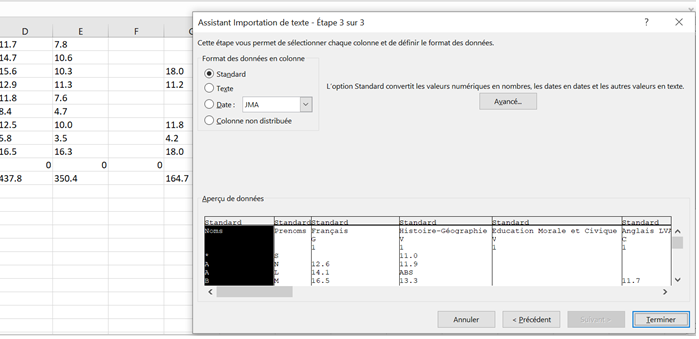 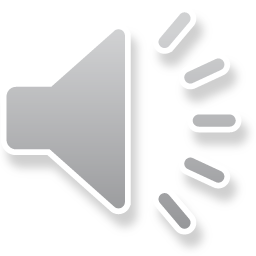 Service académique information et orientation
34
20/03/2023
[Speaker Notes: Cliquez ensuite synthèse, puis exporter vers.]
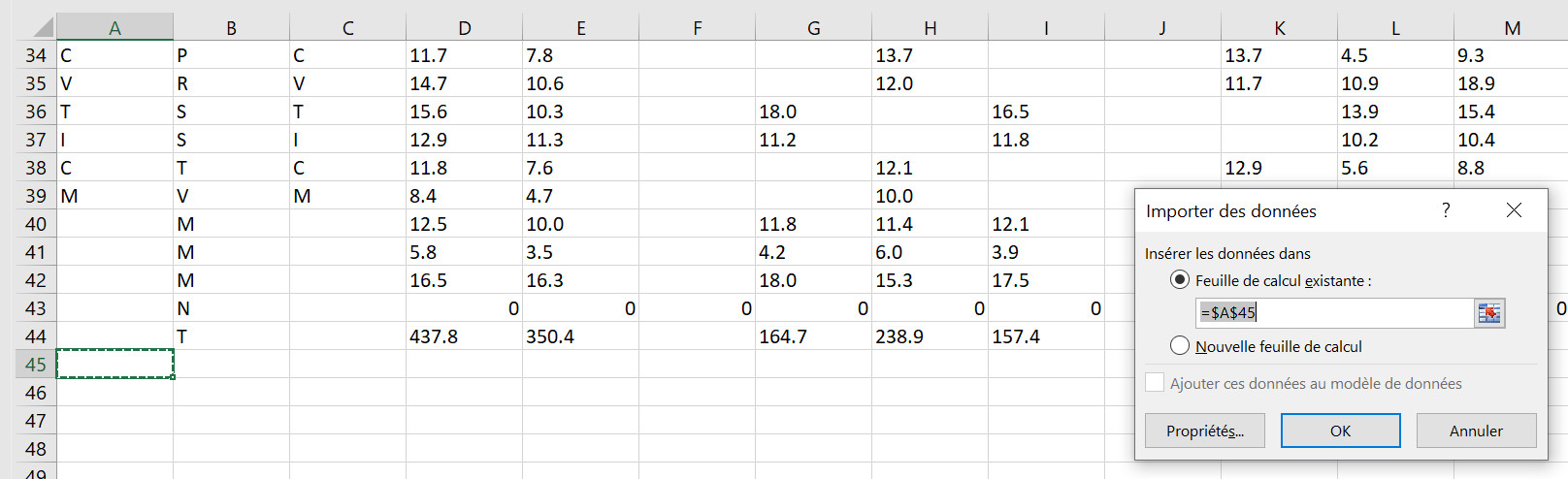 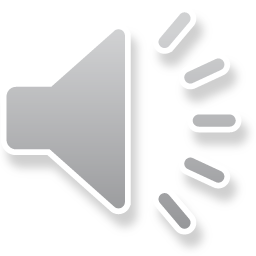 Service académique information et orientation
35
20/03/2023
[Speaker Notes: Cliquez ensuite synthèse, puis exporter vers.]
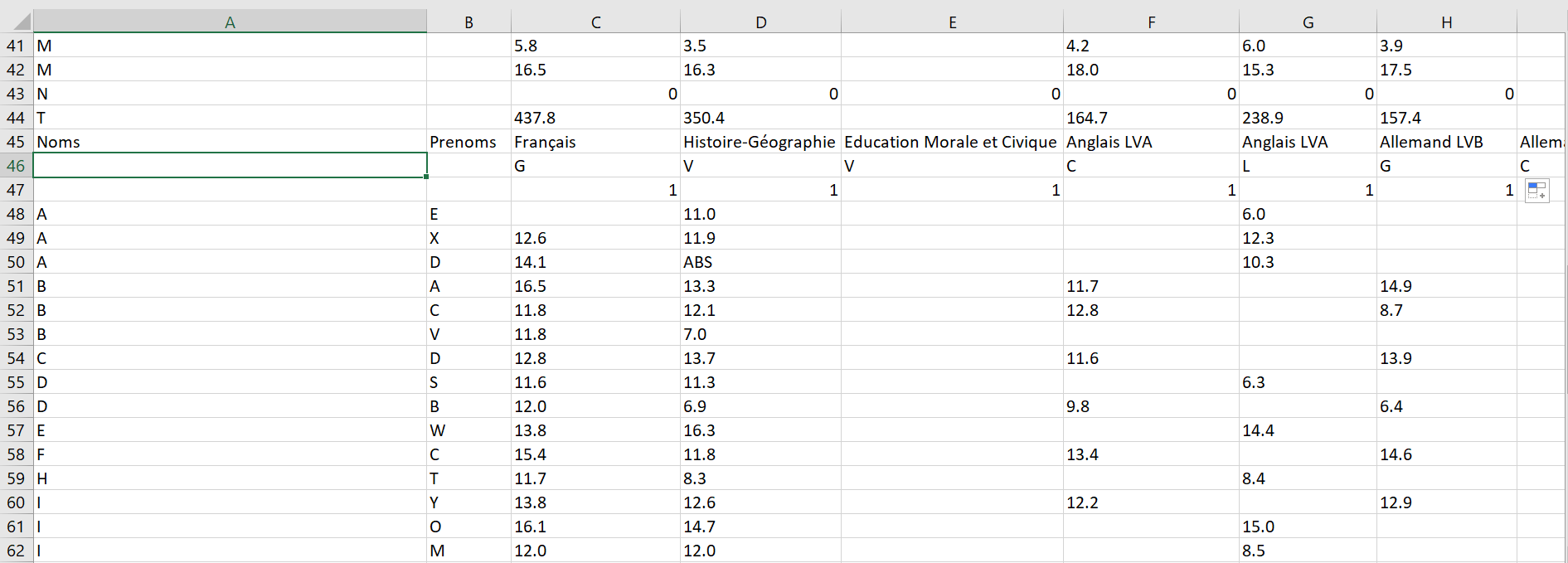 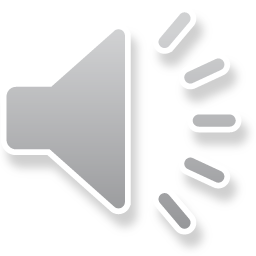 Service académique information et orientation
36
20/03/2023
[Speaker Notes: Cette opération est à réaliser pour chacune de vos divisions. A REFAIRE]
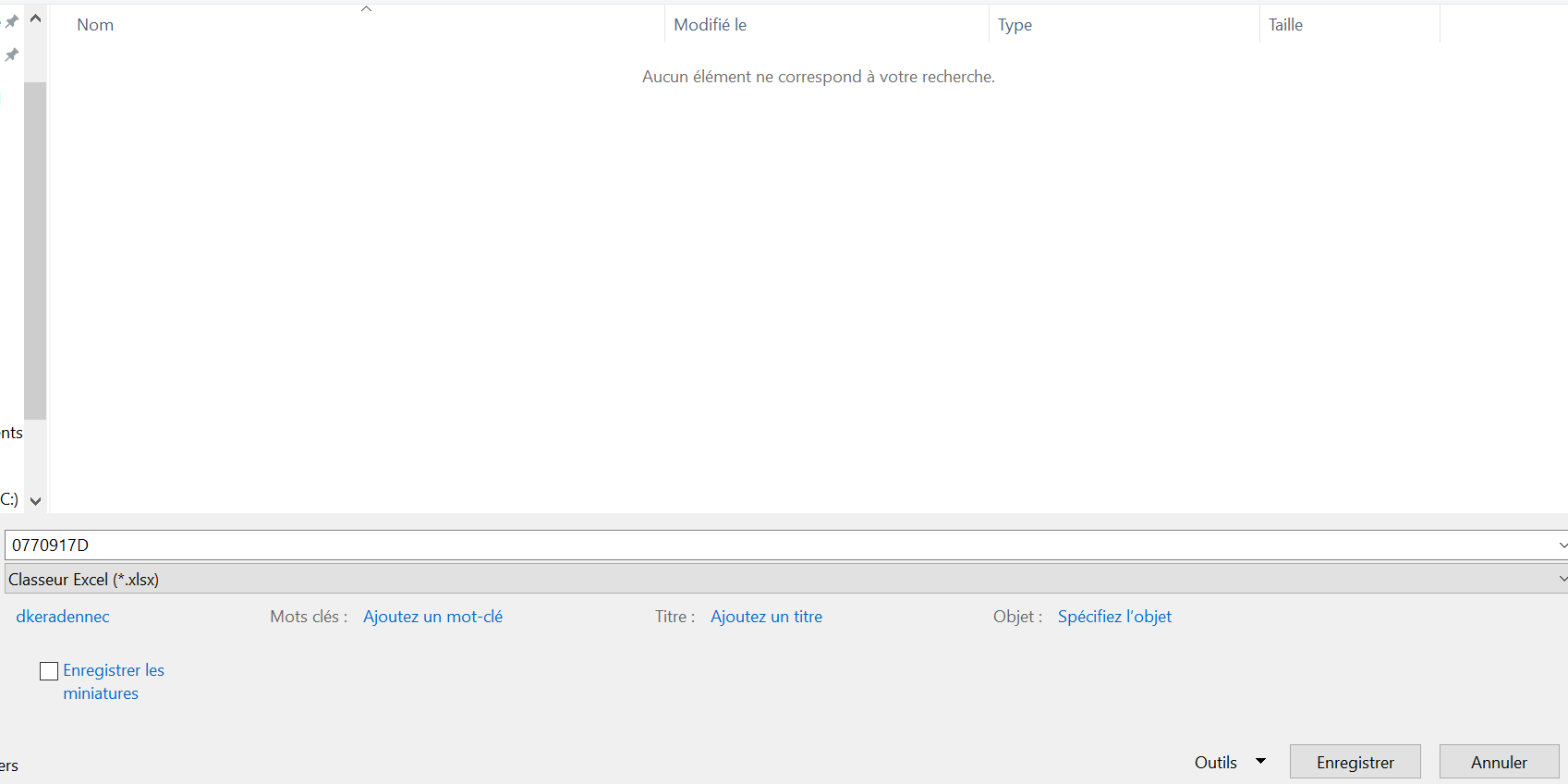 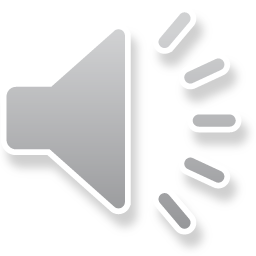 Service académique information et orientation
37
20/03/2023
[Speaker Notes: Cette opération est à réaliser pour chacune de vos divisions. A REFAIRE]
À envoyer à 
ce.saio-prebac@ac-creteil.fr

au plus tard le 7 juin à 12 h
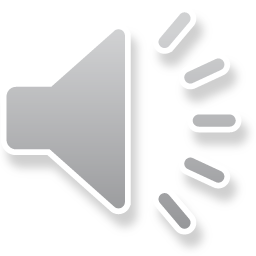 Service académique information et orientation
38
20/03/2023
[Speaker Notes: Il ne vous reste plus qu’à envoyer ce fichier à ce.saio-prebac@ac-creteil.fr

La date butoir d’envoi du fichier est fixée au 7 juin à midi. Les notes seront visibles dans Affelnet le 9 juin.

Si le fichier ne respecte pas le format attendu, ou que le fichier n’est pas envoyé avant cette date, les notes ne pourront pas s’intégrer pour l’établissement concerné et il devra alors les saisir manuellement.]